Scripture Reading: Philippians 4:6-7
(Philippians 4:6-7)

Be anxious for nothing, but in everything by prayer and supplication, with thanksgiving, let your requests be made known to God; and the peace of God, which surpasses all understanding, will guard your hearts and minds through Christ Jesus.
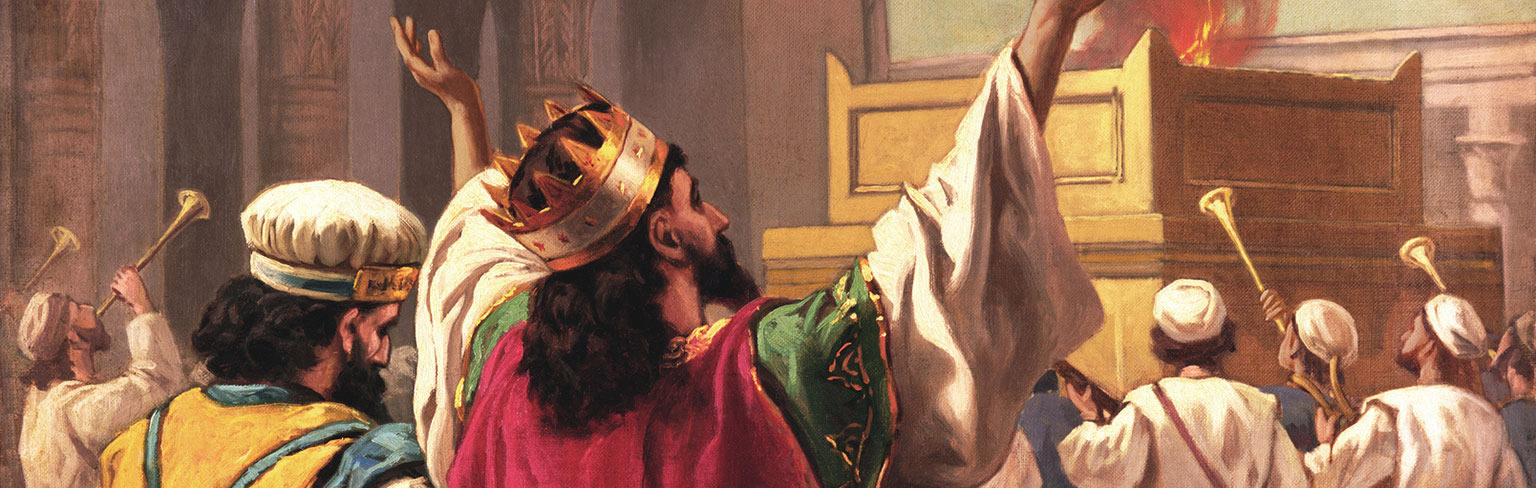 Navigating Crises by Faith
The Example of Hezekiah
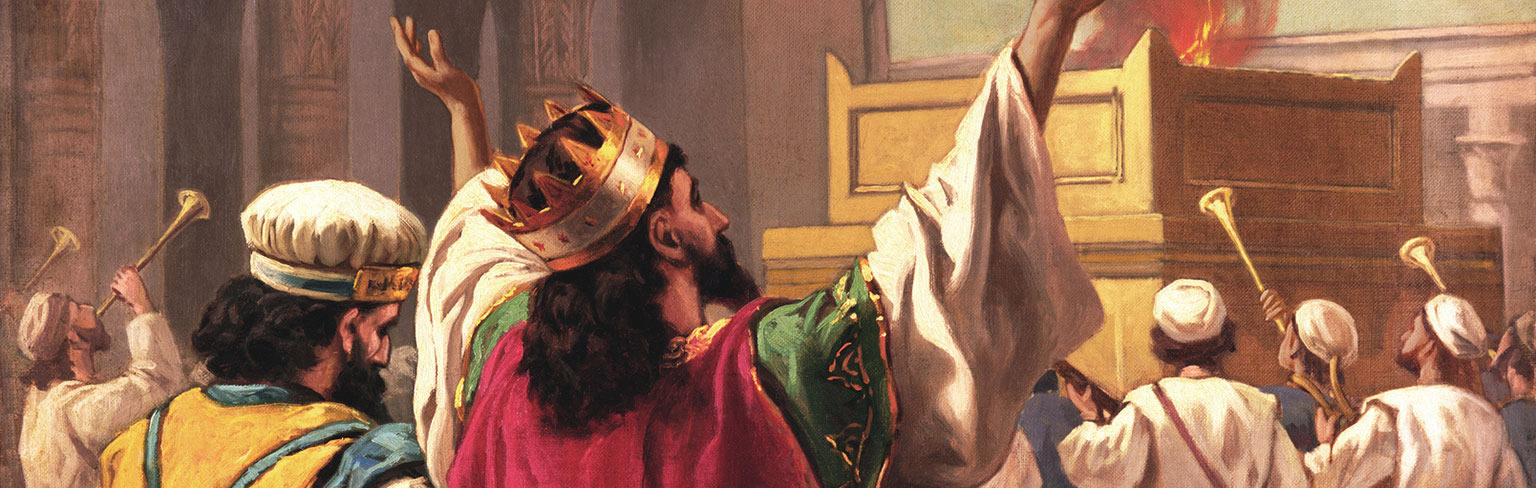 Live Righteously
Proverbs 15:8
The sacrifice of the wicked is an abomination to the LORD, But the prayer of the upright is His delight.
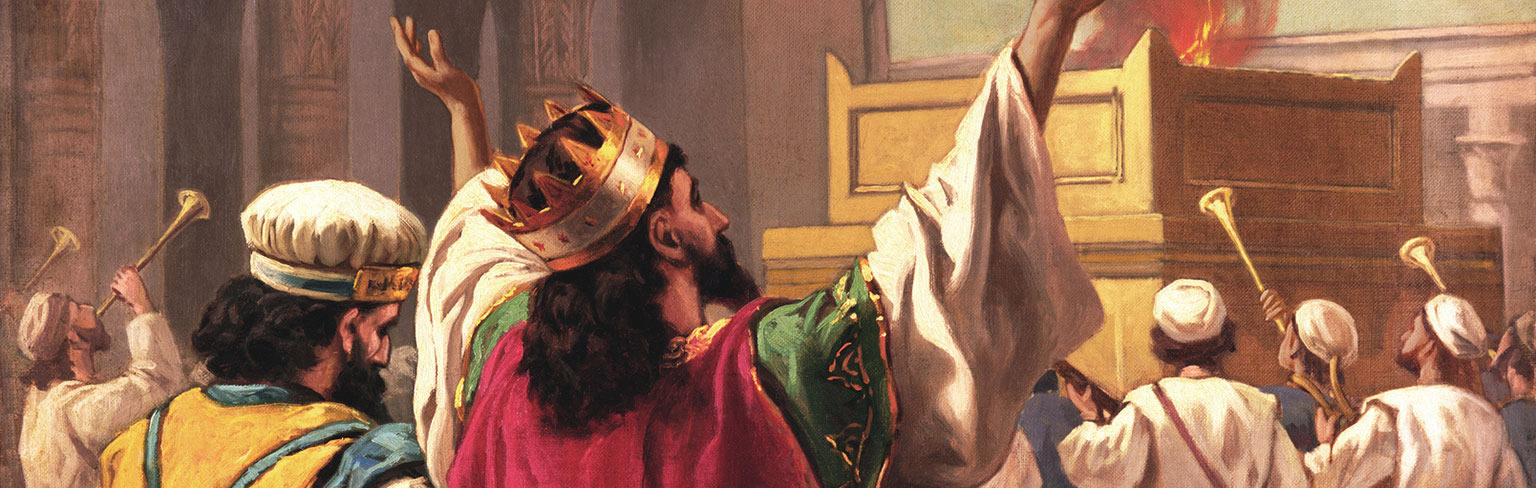 Live Righteously
Proverbs 15:29
The LORD is far from the wicked, But He hears the prayer of the righteous.
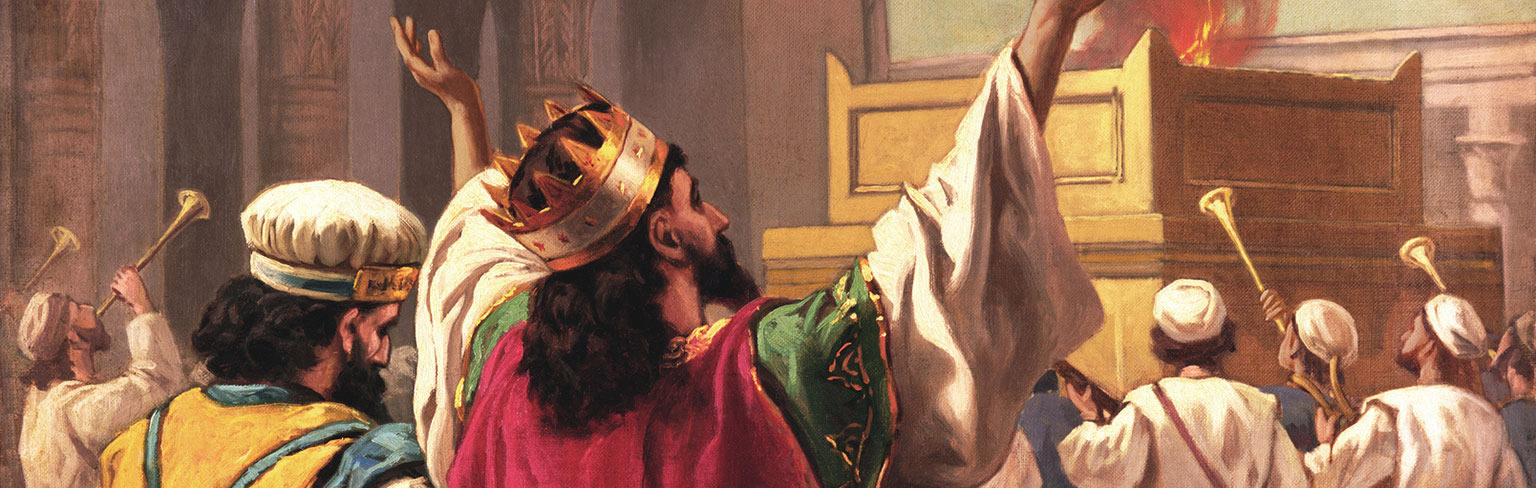 Live Righteously
1 Peter 3:12
For the eyes of the LORD are toward the righteous, And His ears attend to their prayer, But the face of the LORD is against those who do evil.
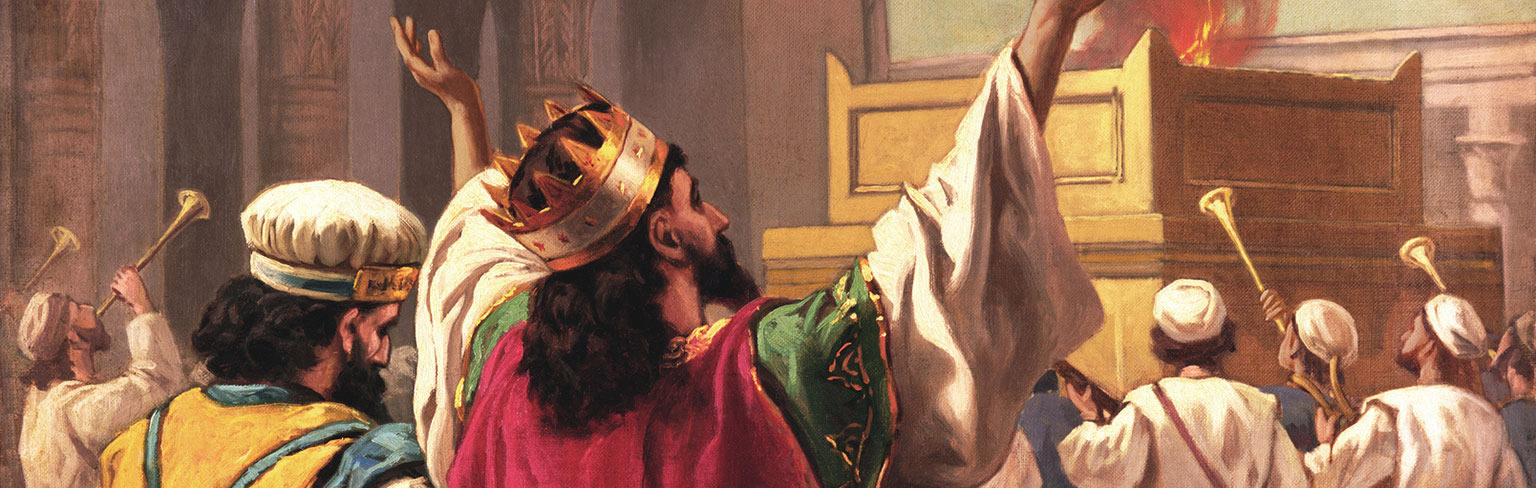 Live Righteously
James 5:16
…The effective prayer of a righteous man can accomplish much.
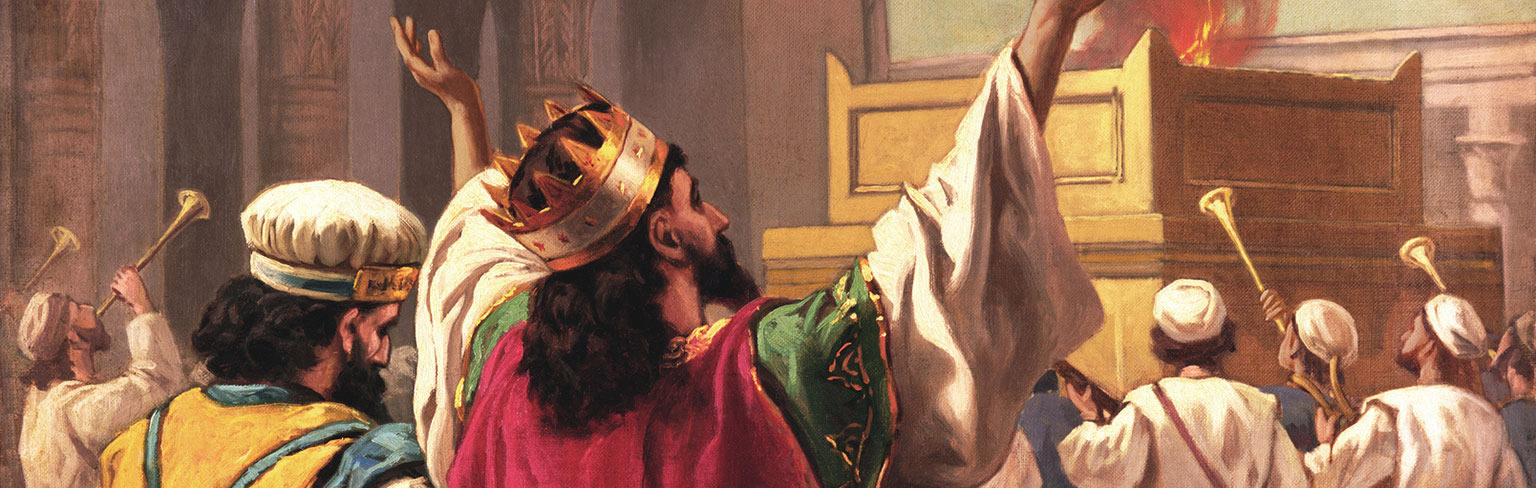 Do Everything You Can Do
Jeremiah 2:17
Have you not done this to yourself by your forsaking the LORD your God when He led you in the way?
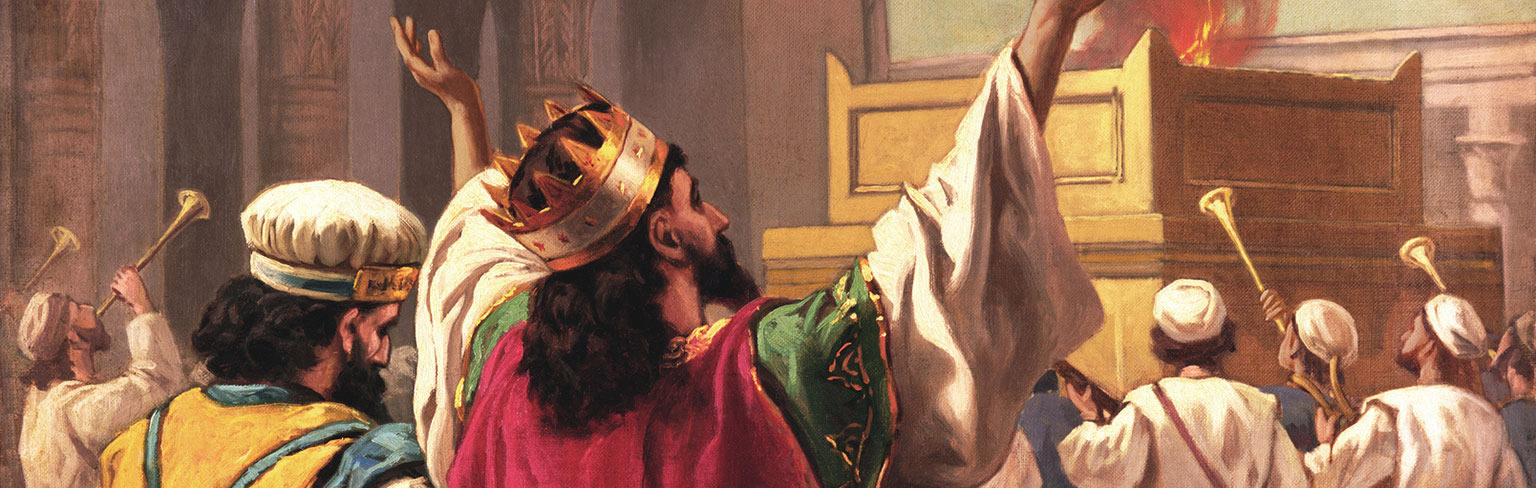 Do Everything You Can Do
1 Peter 4:15-16
Make sure that none of you suffers as a murderer, or thief, or evildoer or a troublesome meddler; but if anyone suffers as a Christian, he is not to be ashamed, but is to glorify God in this name.
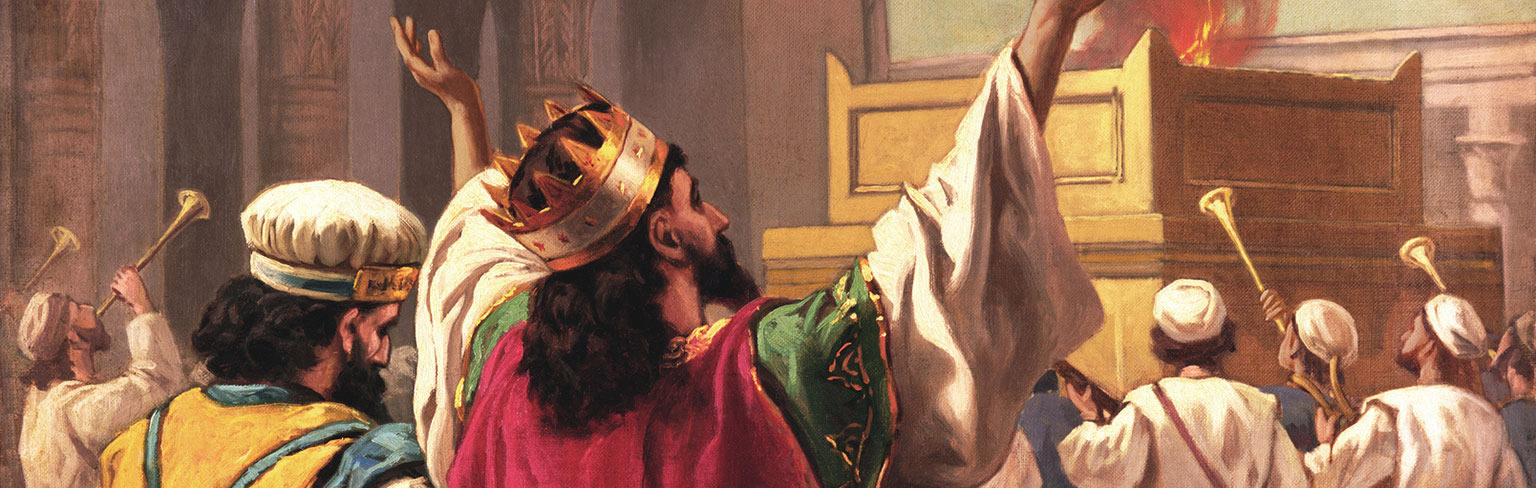 Do Everything You Can Do
Ephesians 4:27
And do not give the devil an opportunity.
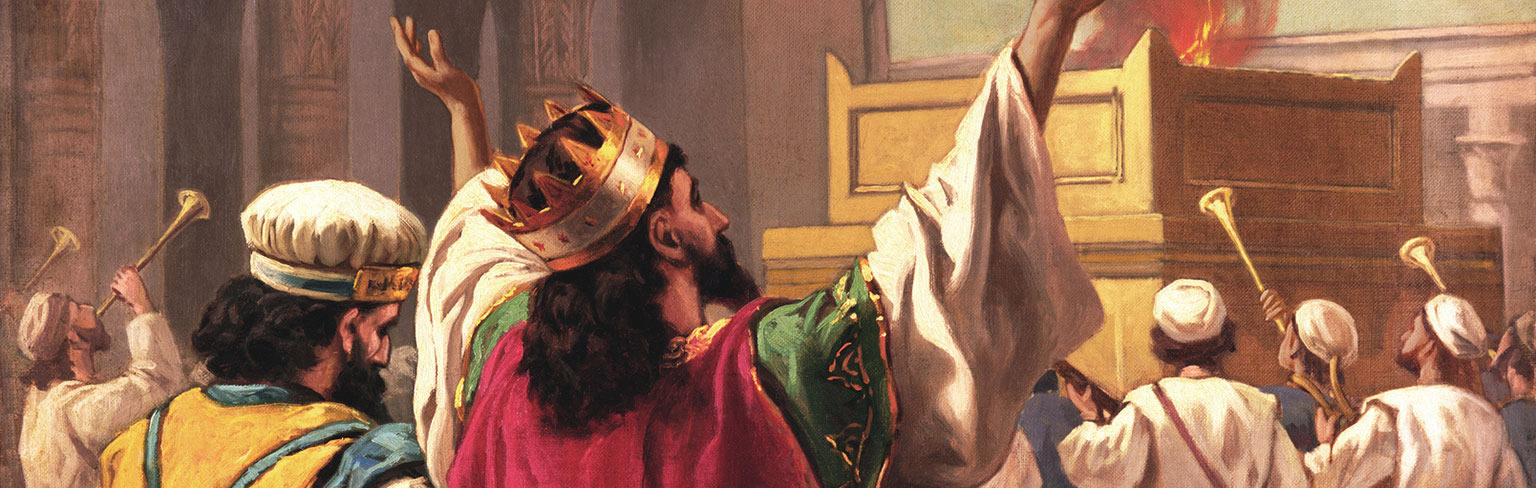 Do Everything You Can Do
Romans 13:14
But put on the Lord Jesus Christ, and make no provision for the flesh in regard to its lusts.
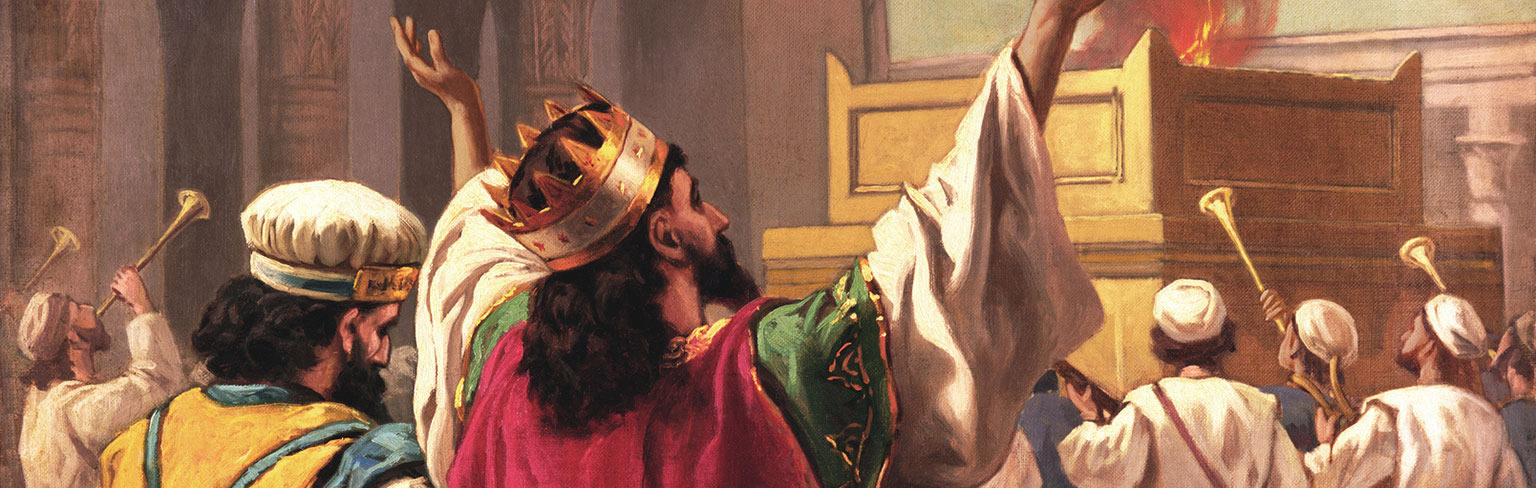 Take the Matter to God in Prayer in Detail
Matthew 6:8
…your Father knows what you need before you ask Him.
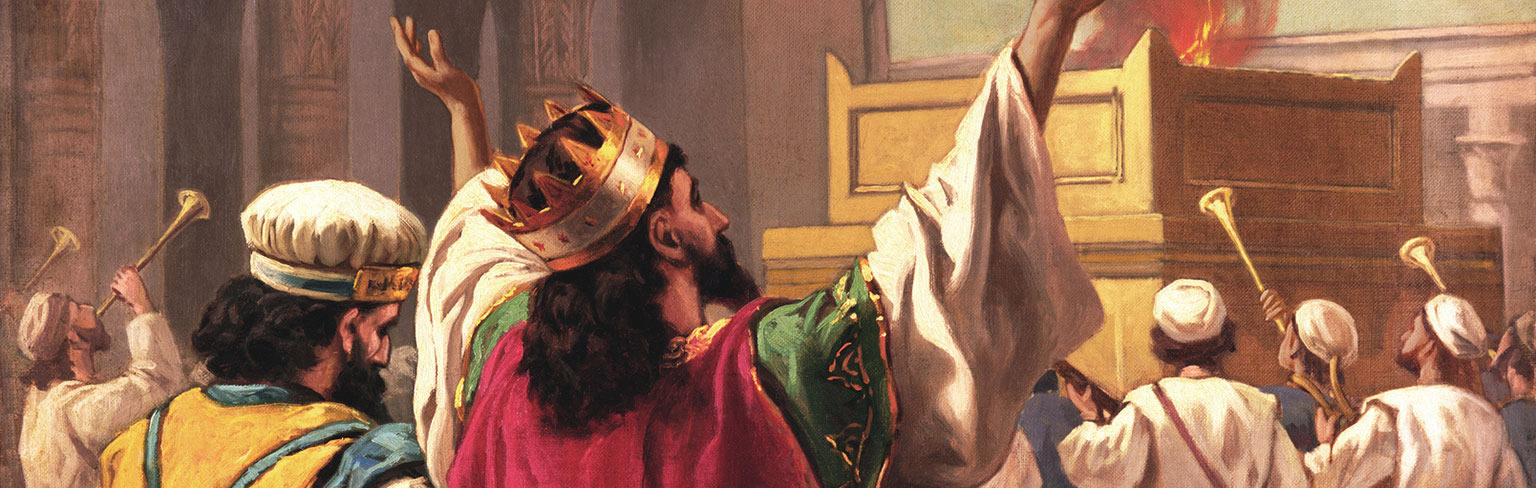 Take the Matter to God in Prayer in Detail
1 Peter 5:5-6
…and all of you, clothe yourselves with humility toward one another, for God is opposed to the proud, but gives grace to the humble. Therefore humble yourselves under the mighty hand of God, that He may exalt you at the proper time
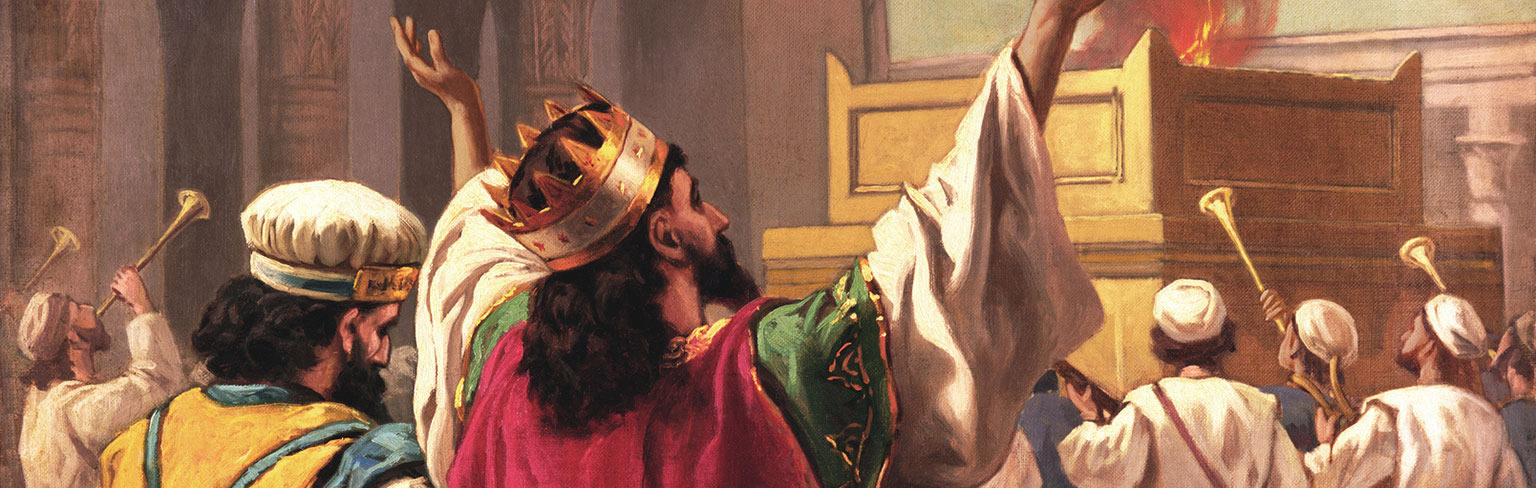 Take the Matter to God in Prayer in Detail
1 Peter 5:7
Casting all your anxiety on Him, because He cares for you.
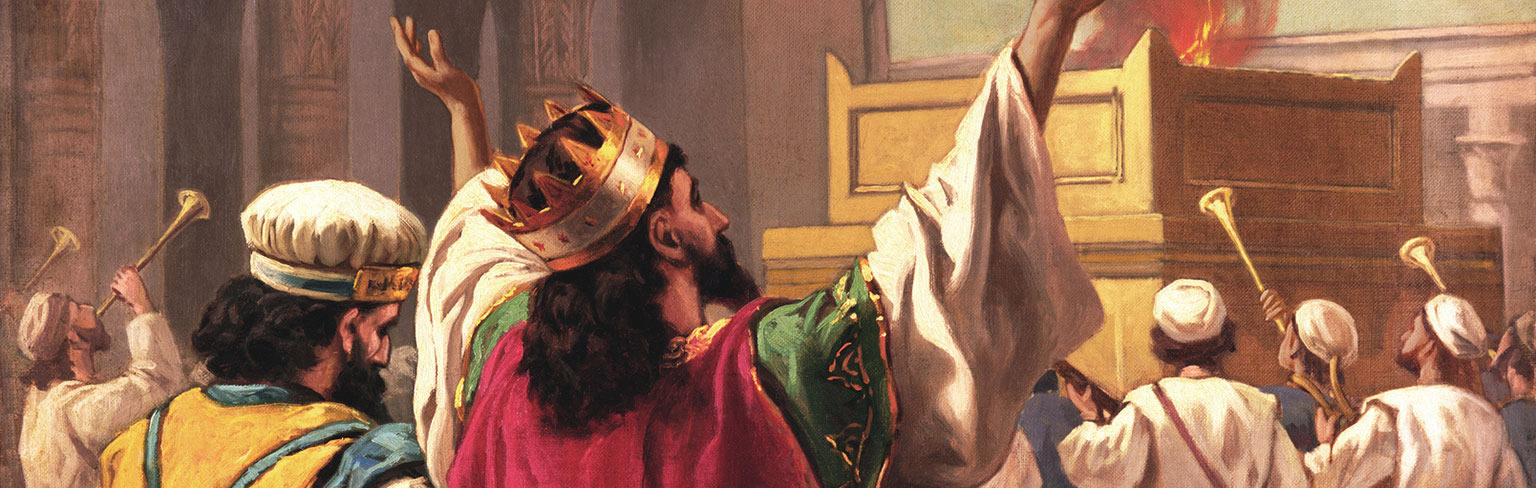 Keep God’s Interests, Glory, Will before your Own.
Matthew 6:9-11
Pray, then, in this way: ‘Our Father who is in heaven, hallowed by Your name. Your kingdom come. Your will be done, on earth as it is in heaven. Give us this day our daily bread.
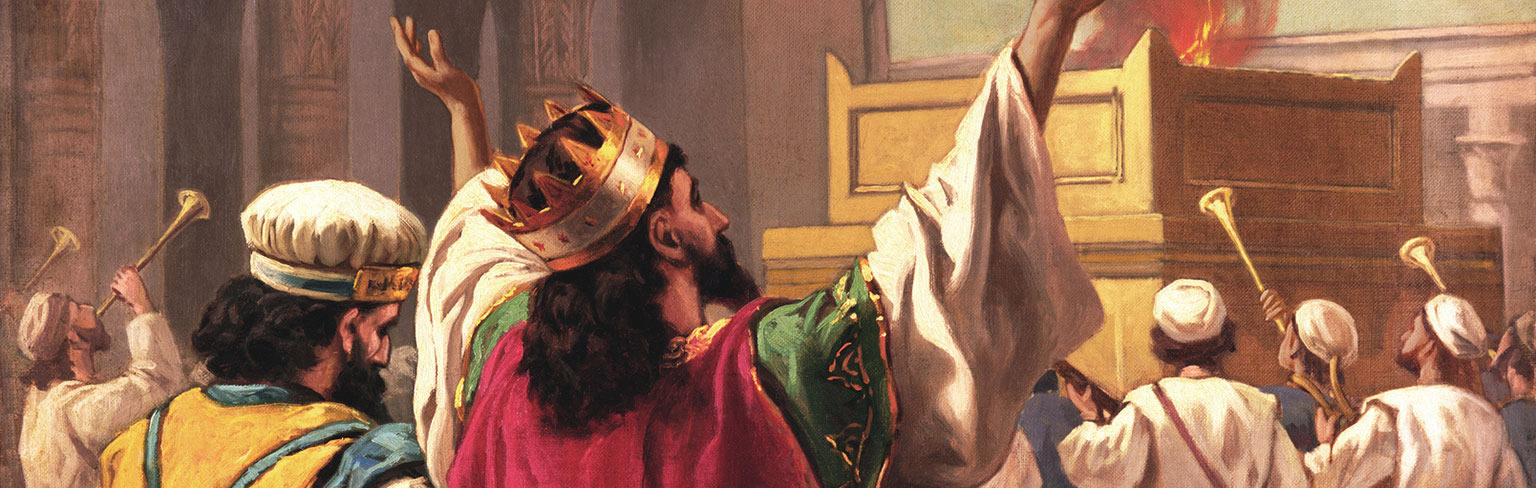 Keep God’s Interests, Glory, Will before your Own.
Matthew 26:39
And He went a little beyond them, and fell on His face and prayed, saying, “My Father, if it possible, let this cup pass from Me; yet not as I will but as you will.”
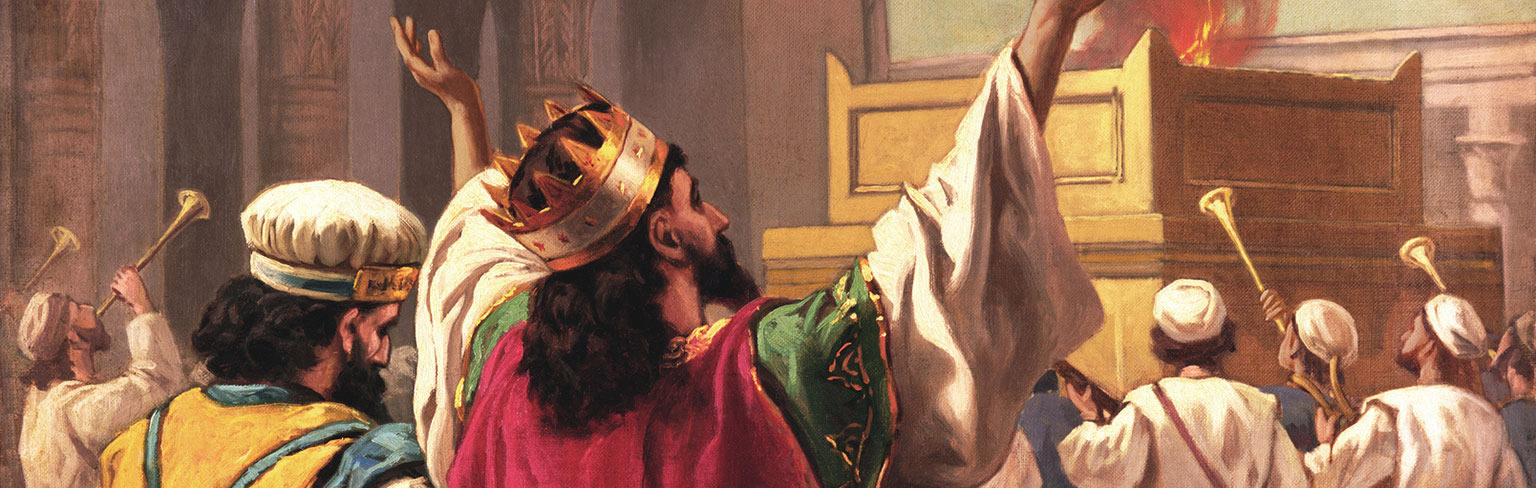 Keep God’s Interests, Glory, Will before your Own.
John 12:23-24
…The hour has come for the Son of Man to be glorified. Truly, truly, I say to you, unless a grain of wheat falls into the earth and dies, it remains alone; but if it dies, it bears much fruit.
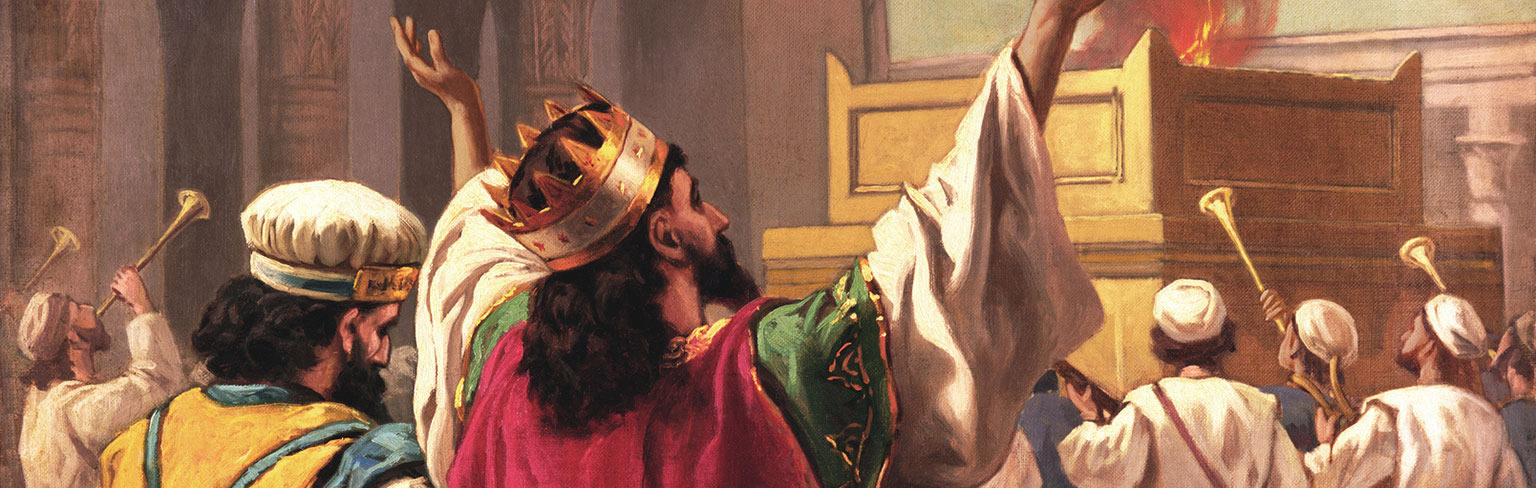 Keep God’s Interests, Glory, Will before your Own.
John 12:27-28
Now my soul has become troubled; and what shall I say, ‘Father, save Me from this hour?’ But for this purpose I came to this hour. Father, glory Your name.”…
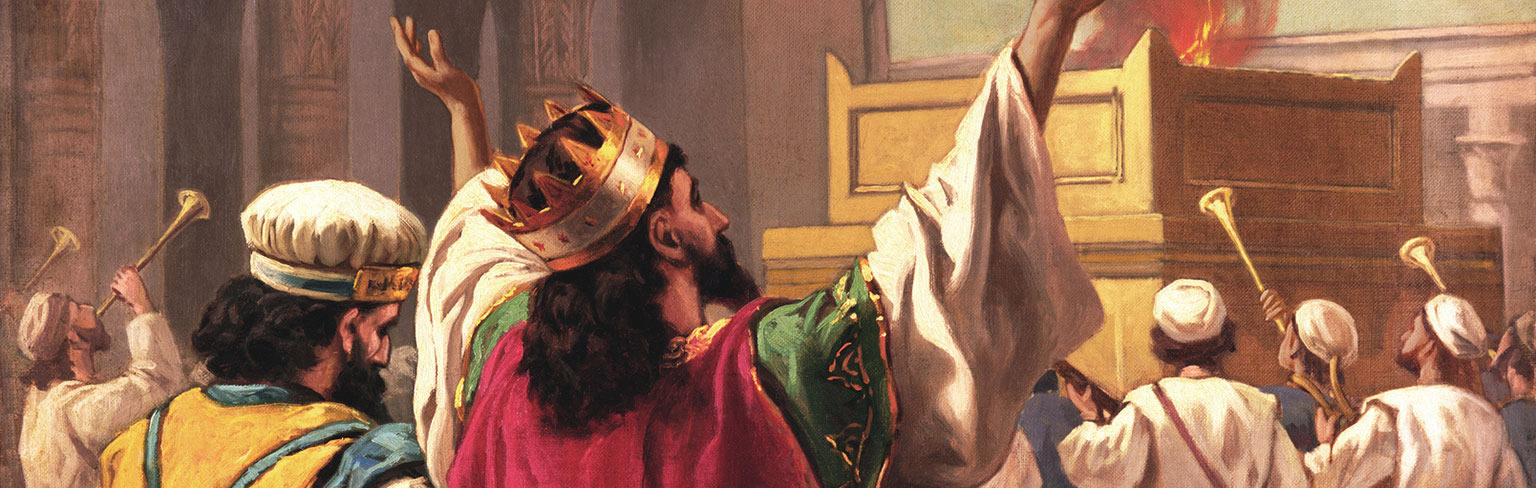 Wait in Faith for God to Act
Psalm 27:14
Wait for the LORD; Be strong and let your heart take courage; Yes, wait for the LORD.
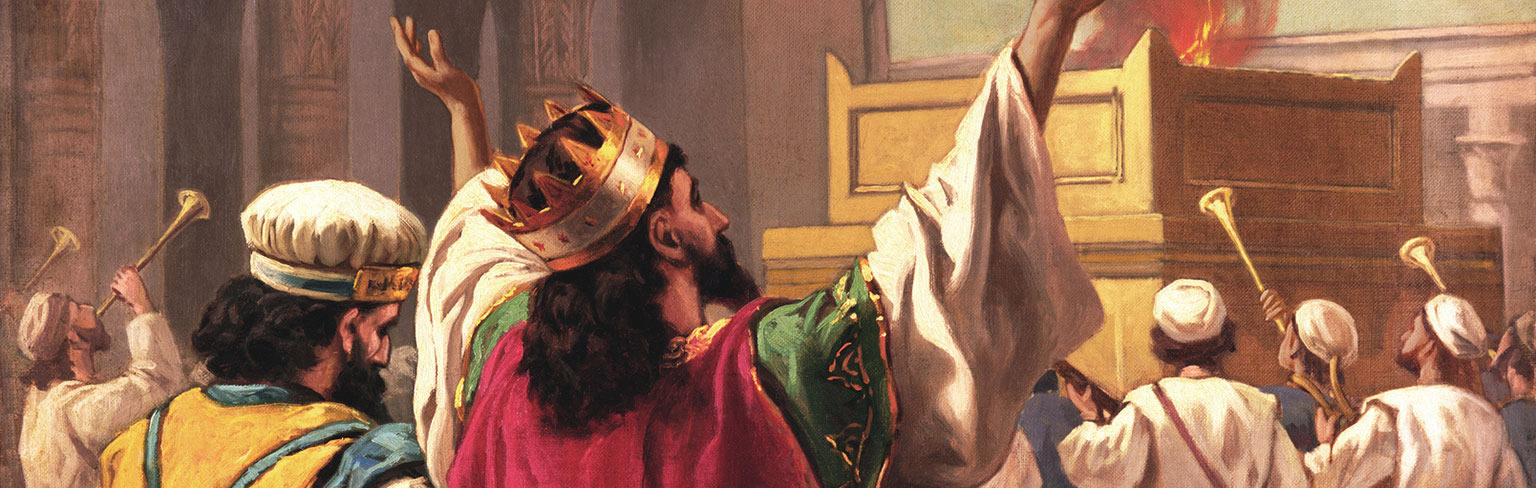 Wait in Faith for God to Act
Psalm 33:20
Our soul waits for the LORD; He is our help and our shield.
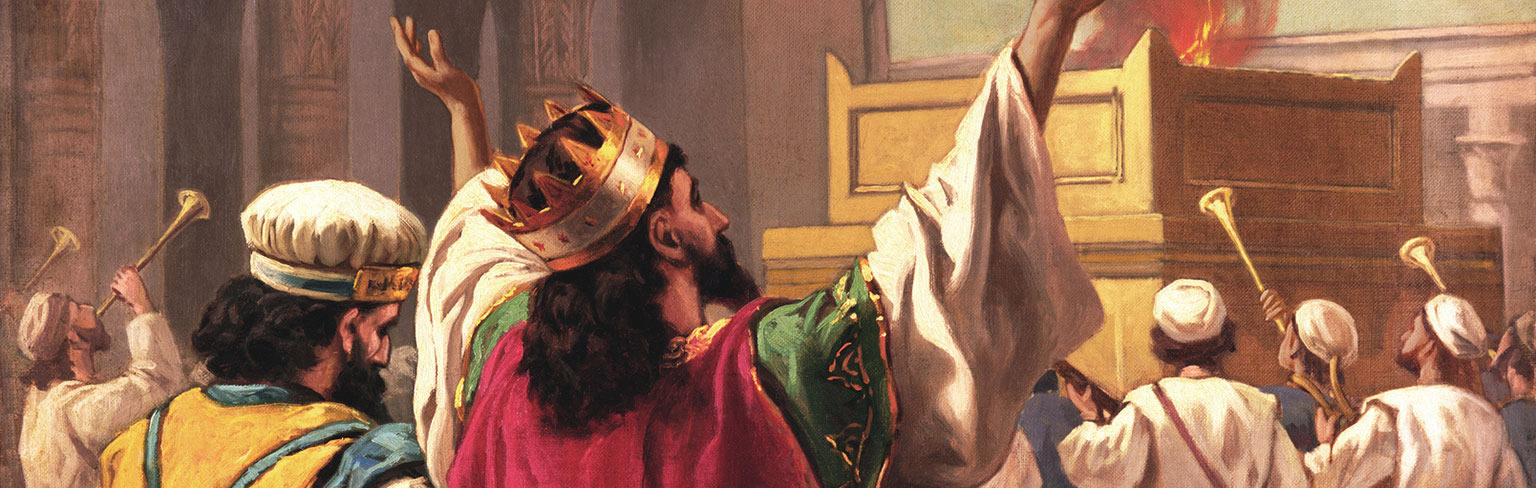 Wait in Faith for God to Act
Psalm 37:7
Rest in the LORD and wait patiently for Him; Do not fret because of him who prospers in his way, Because of the man who carries out wicked schemes.
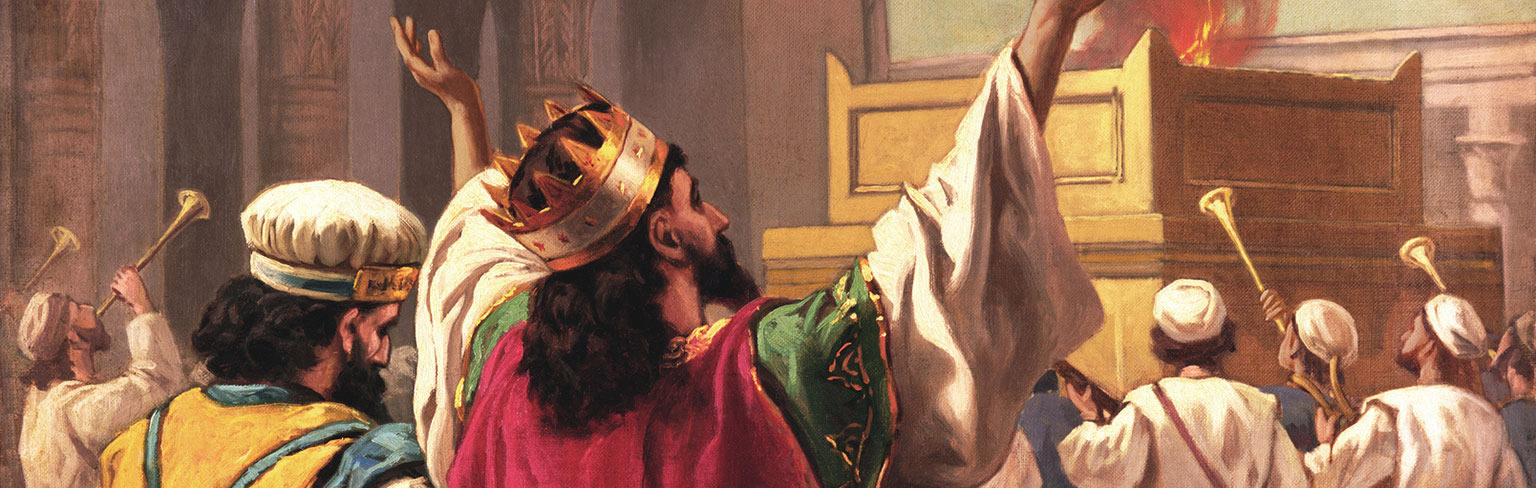 Wait in Faith for God to Act
Psalm 37:34
Wait for the LORD and keep His way, And He will exalt you to inherit the land; When the wicked are cut off, you will see it.
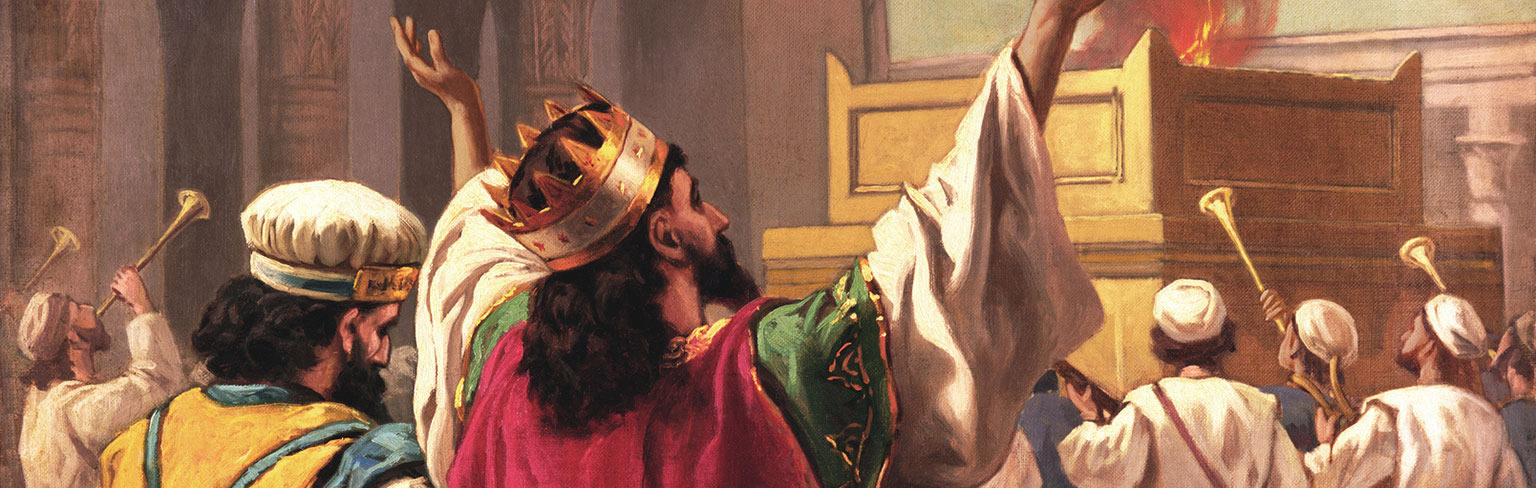 Wait in Faith for God to Act
Psalm 130:5-6
I wait for the LORD, my soul does wait, And in His word do I hope. My soul waits for the Lord More than the watchmen for the morning; Indeed, more than the watchmen in the morning.
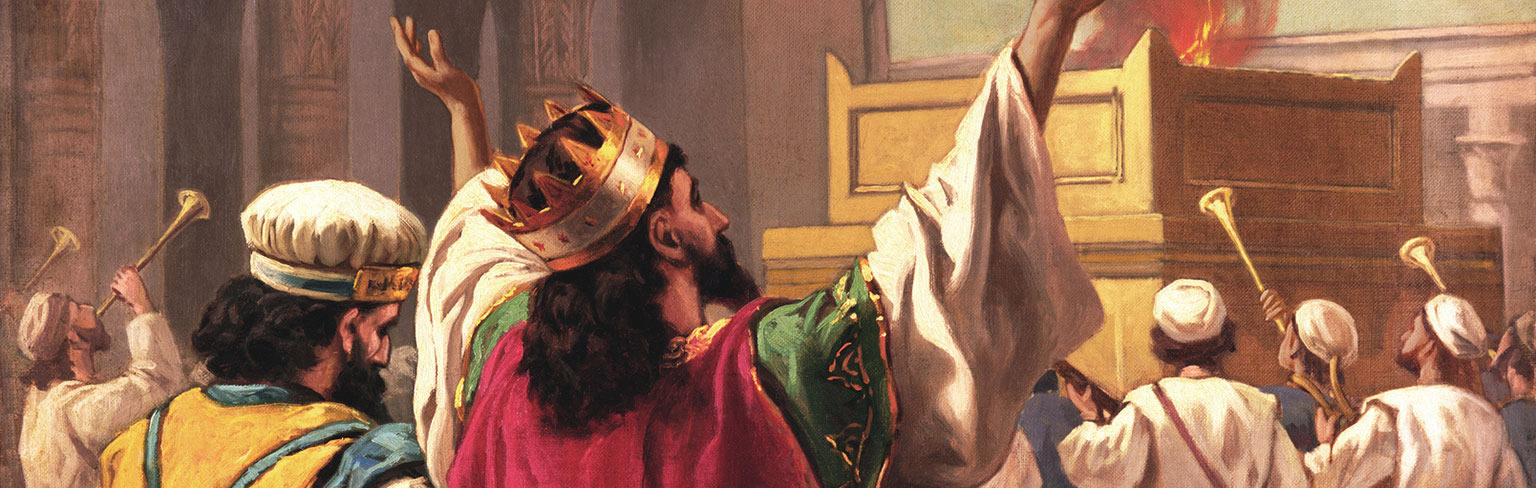 Wait in Faith for God to Act
Philippians 3:20
For our citizenship is in heaven, from which also we eagerly wait for a Savior, the Lord Jesus Christ; who will transform the body of our humble state into conformity with the body of His glory, by the exertion of the power that He has even to subject all things to Himself.
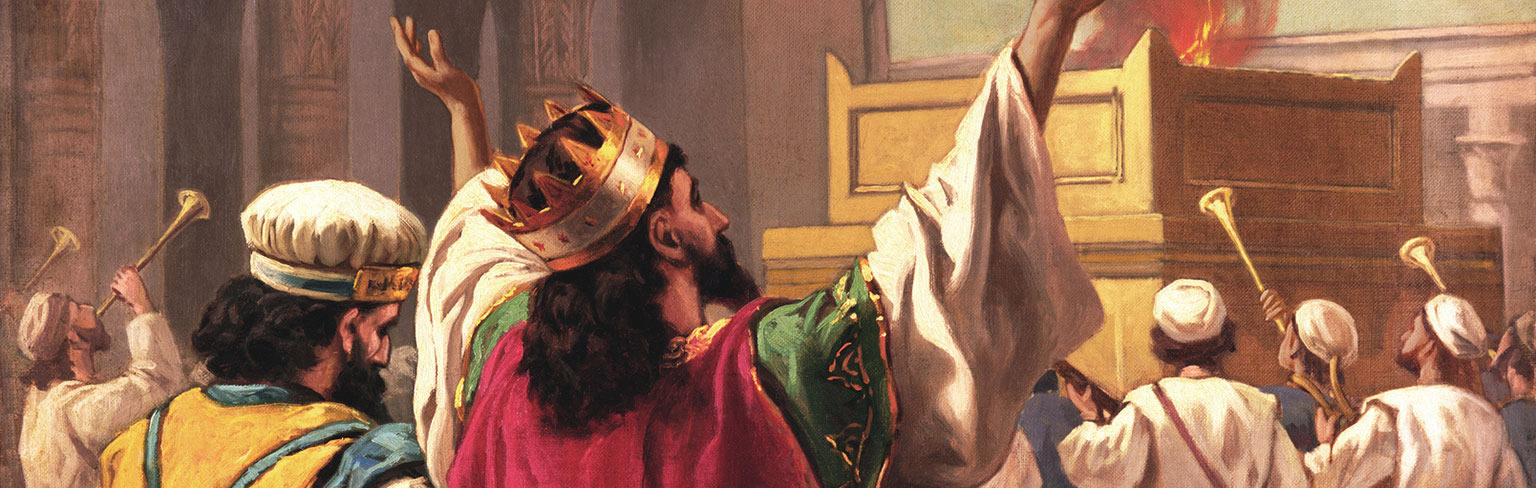 Wait in Faith for God to Act
James 4:7-8
…Resist the devil and he will flee from you. Draw near to God and He will draw near to you…